Darüber wollen wir noch mehr erfahren:

…
Das ist uns vom Workshop in Erinnerung geblieben:

…
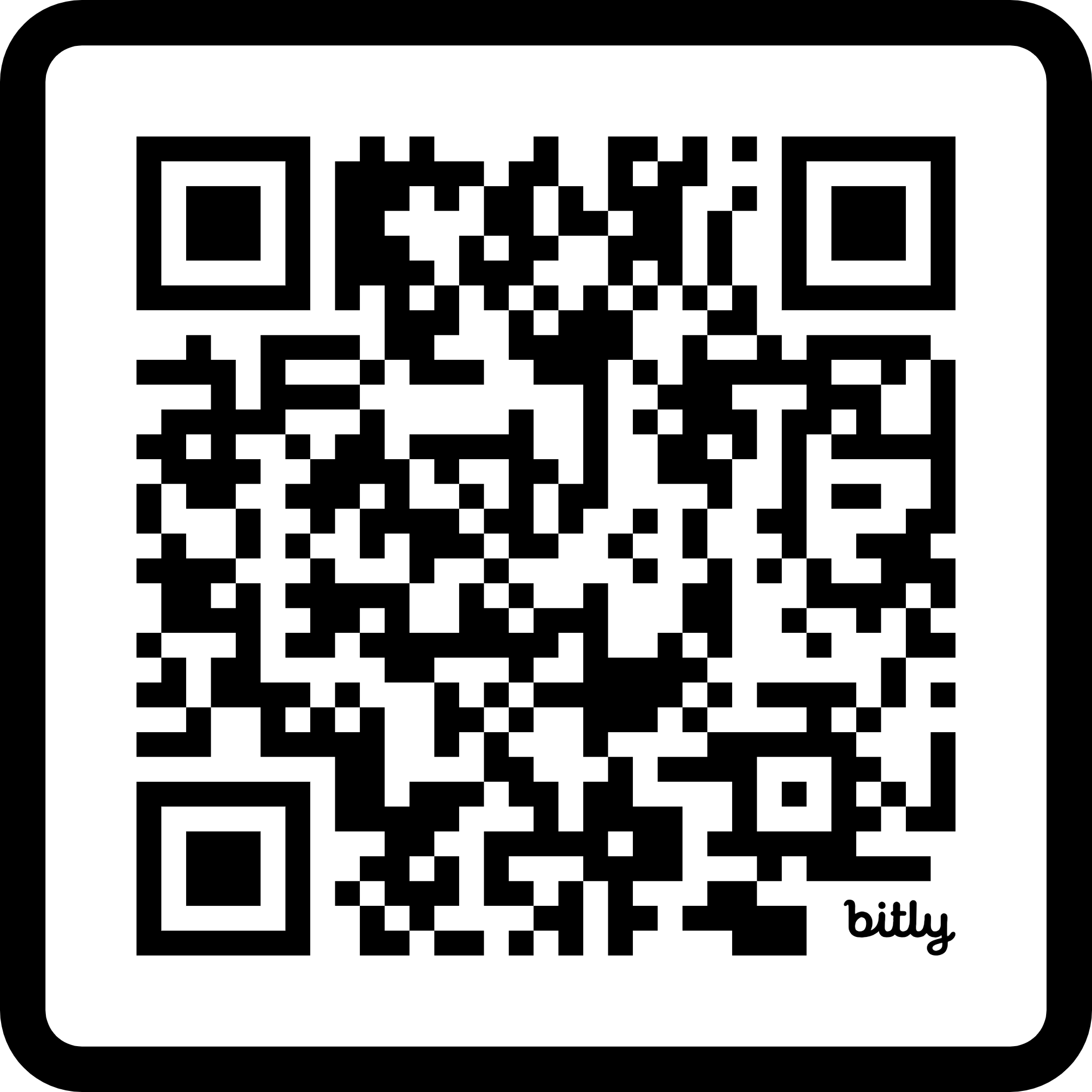 https://bit.ly/3TJEpwP
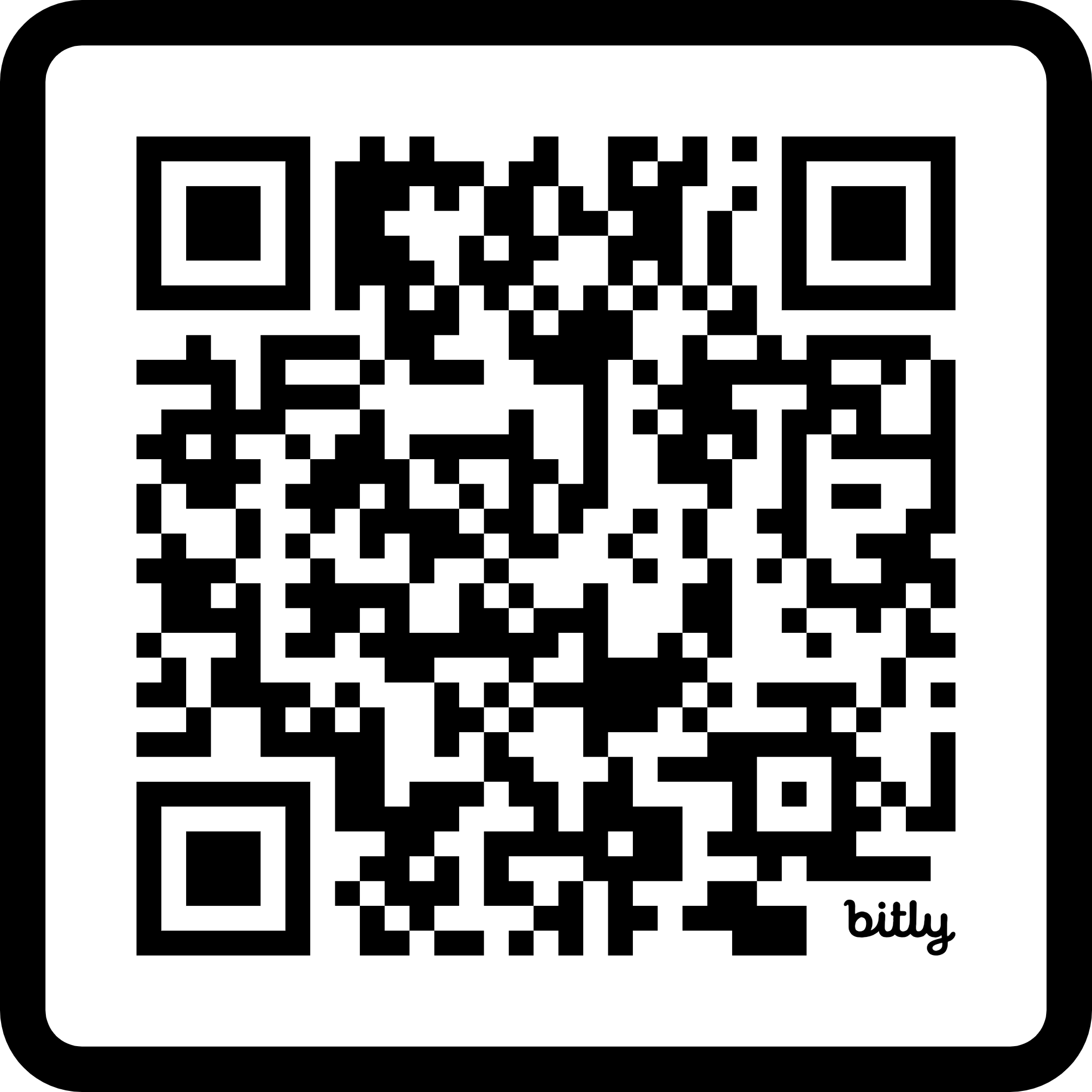 https://bit.ly/3TJEpwP
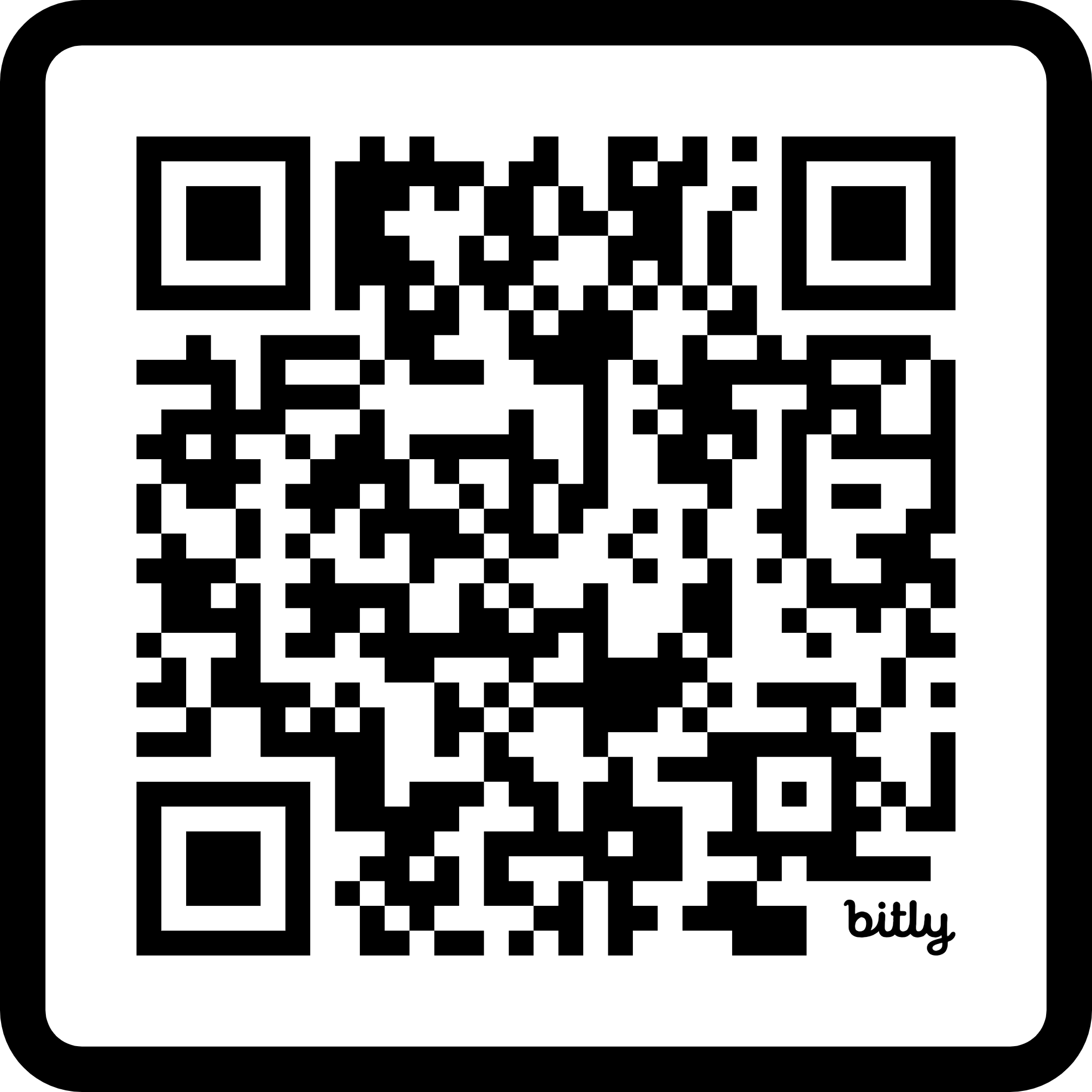 https://bit.ly/3TJEpwP
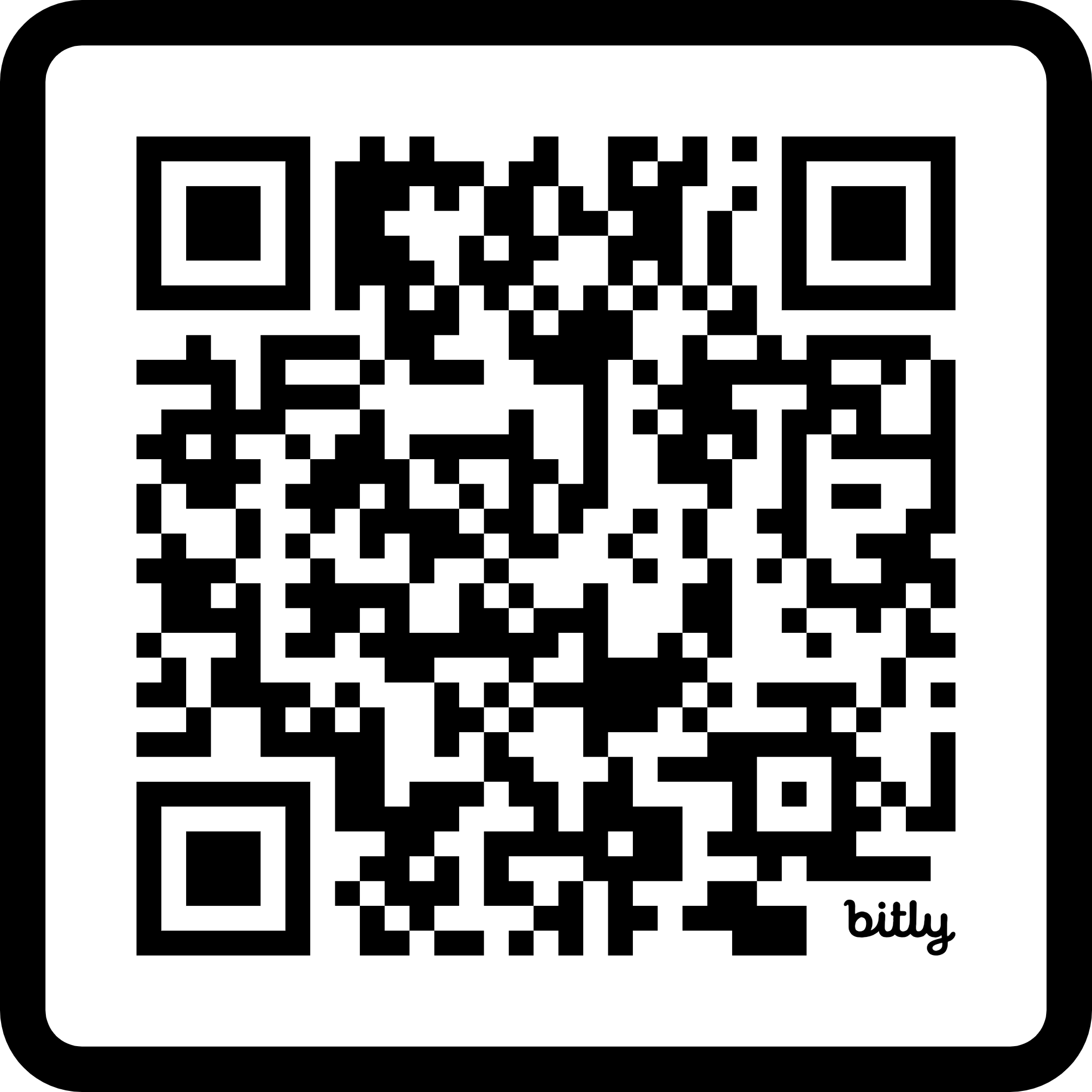 https://bit.ly/3TJEpwP
Begründung:
Begründung:
Begründung:
Begründung:
Begründung:
Begründung:
Begründung: